Infor Kiosk for storage in B.947
Elsa CLERC
25-06-2021
Inbound process
Action for users :
EDH SIT Internal transport request	https://edh.cern.ch/Document/SupplyChain/SIT
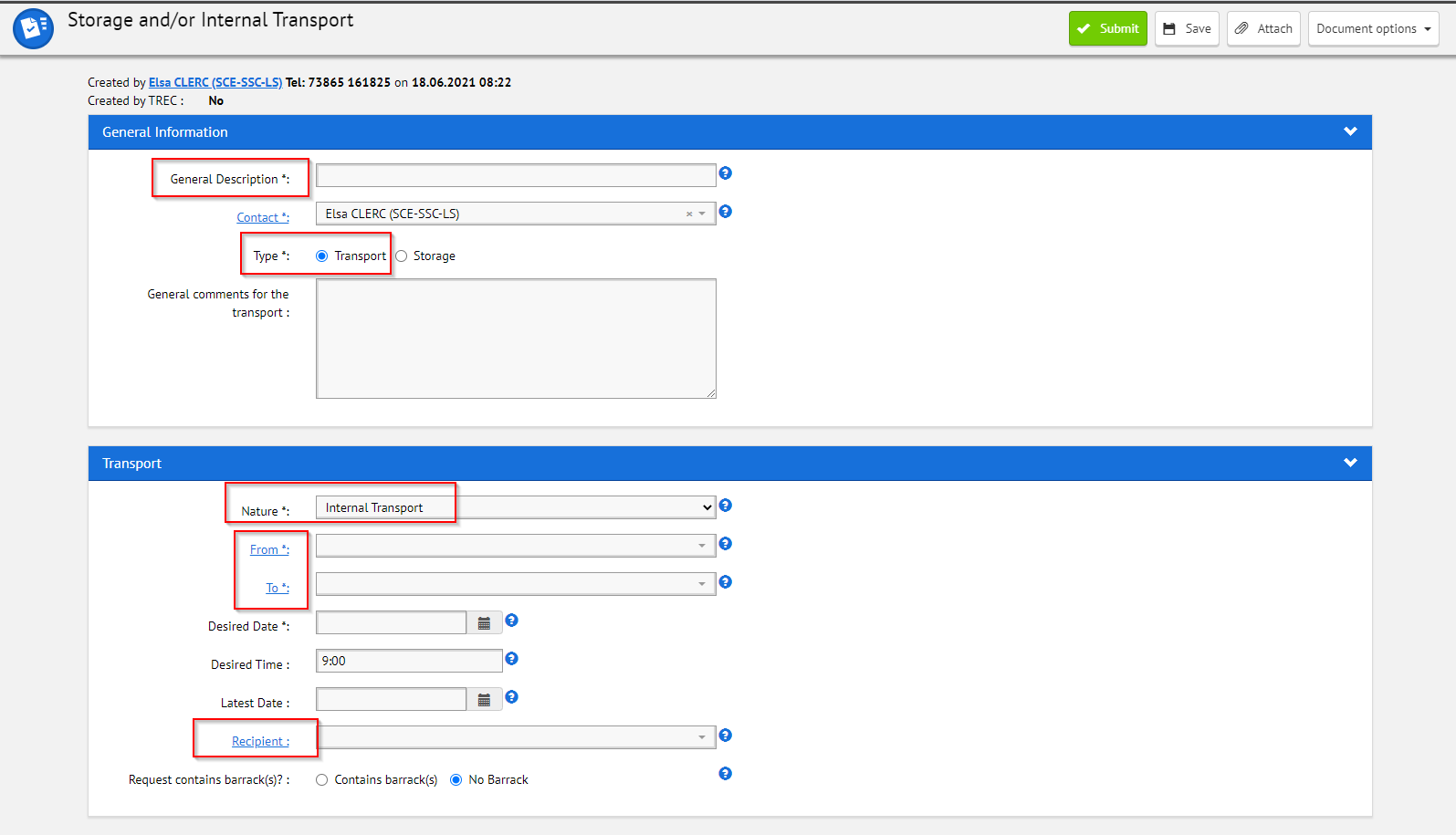 2
Inbound process
EDH SIT Internal transport request 
* If an infor code exists already it has to be indicated in the traceability identifier field. 
* If there is no code existing thanks to kiosk, we will be able to create a common CR- code thanks to the description in EDH
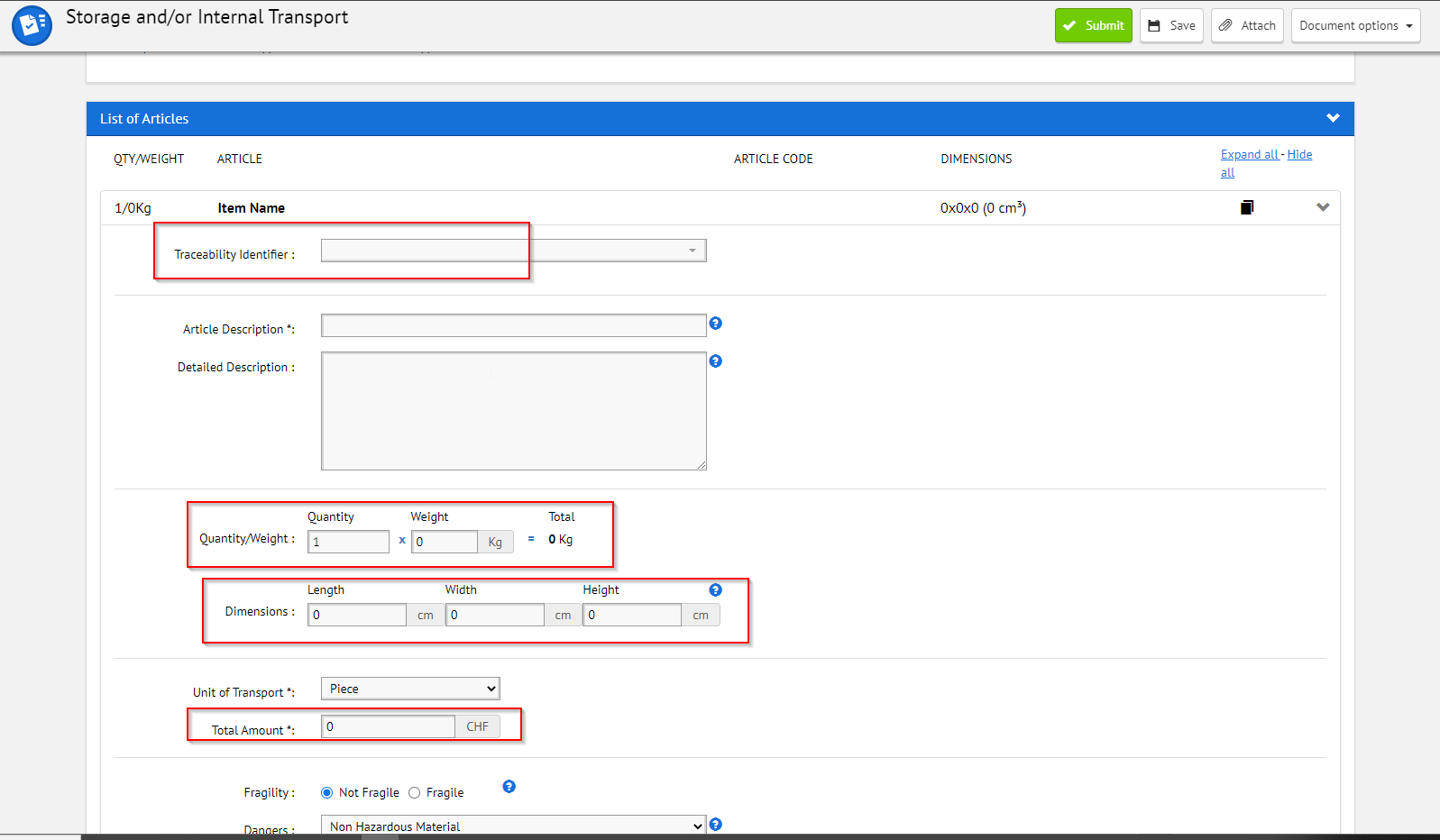 3
Inbound process
EDH SIT Internal transport request
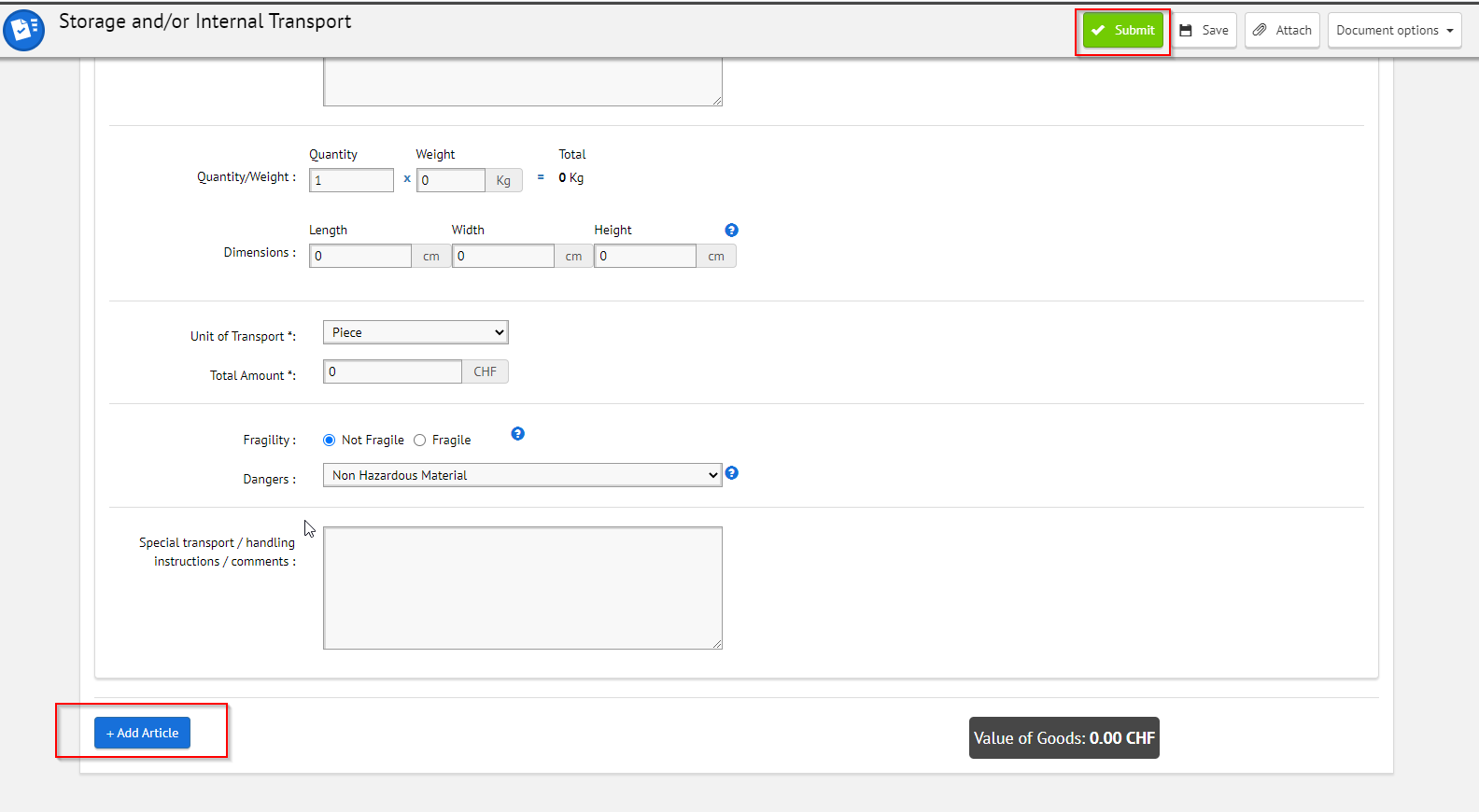 4
Inbound process
Kiosk view for storekeepers - Inbound
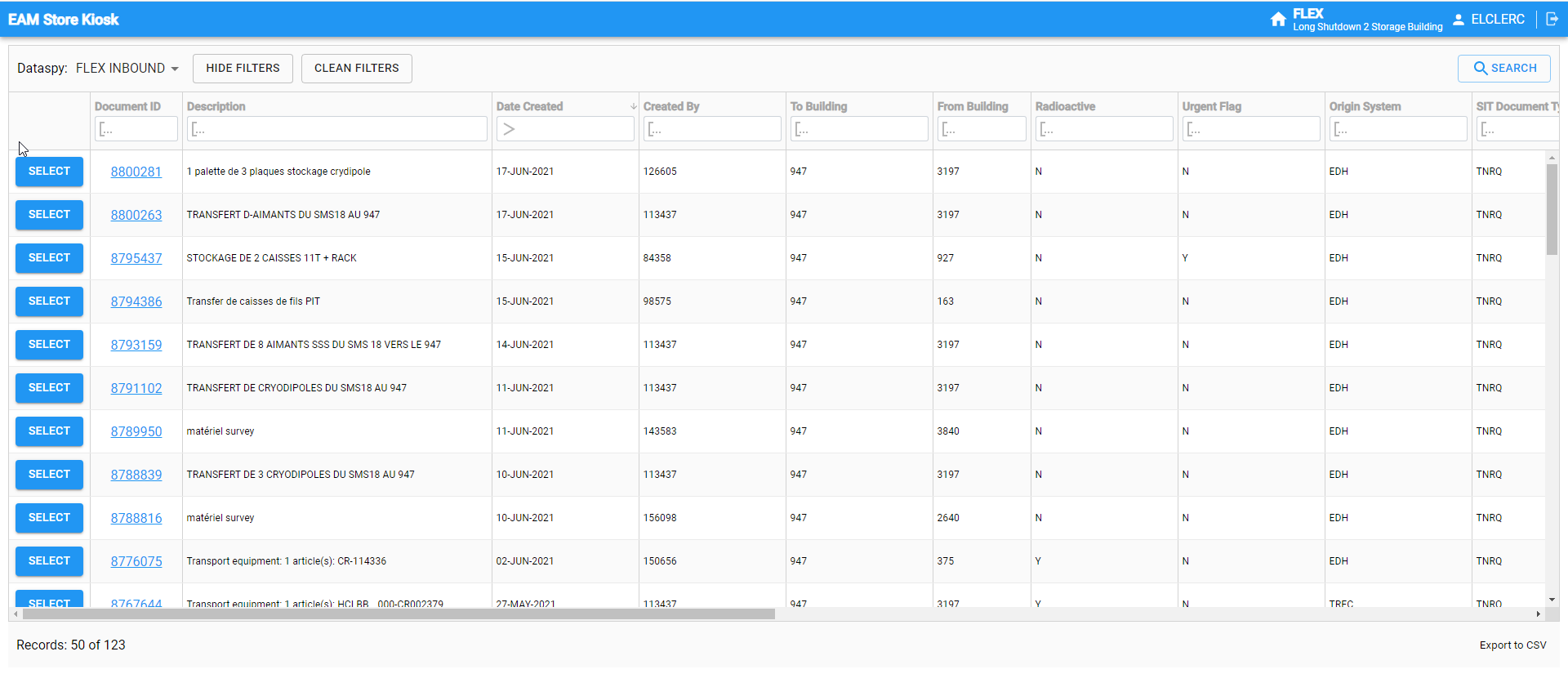 5
Inbound Process
Once goods are received informatically you will be informed by email
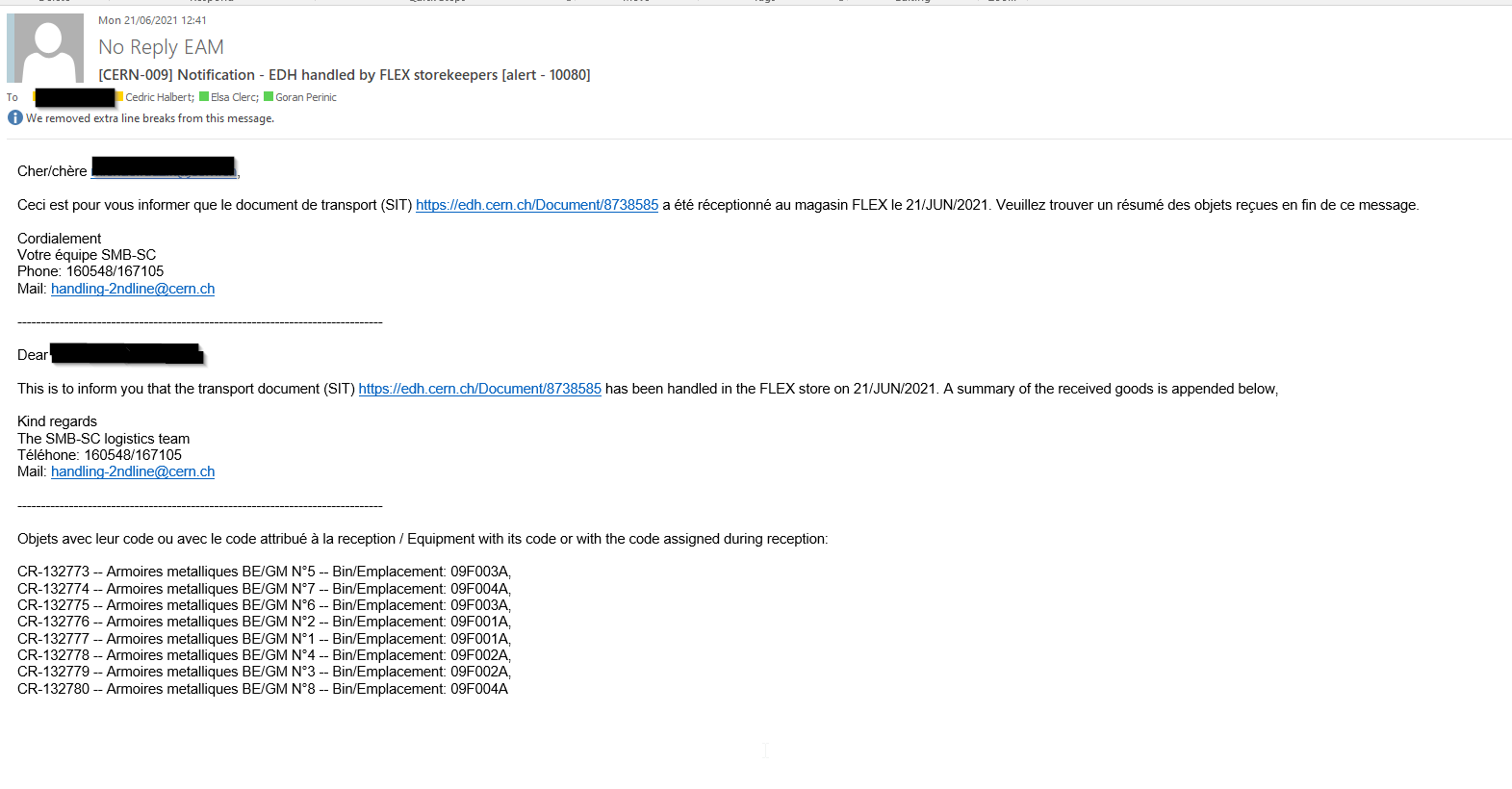 6
Outbound process
Action for users – Go to Kiosk application
https://cmmsx.cern.ch/SSO/kiosk/ 
Select FLEX
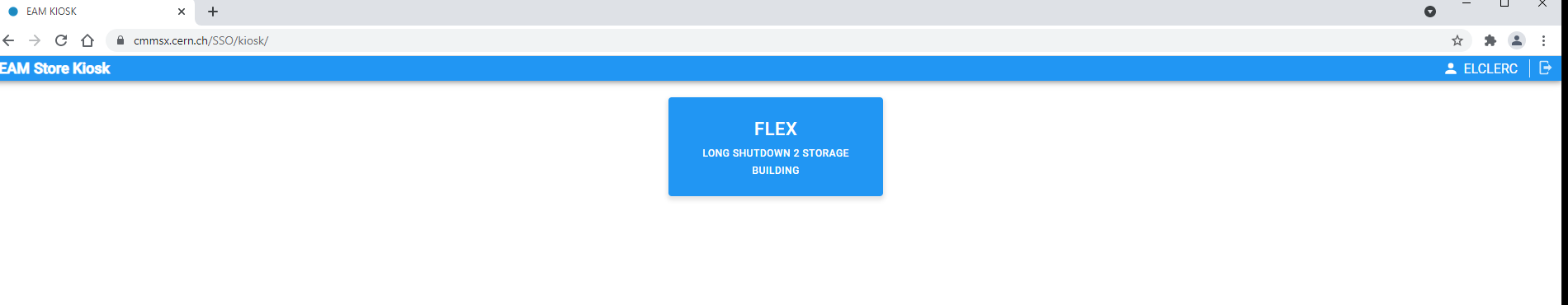 7
Outbound process
Select REQUEST
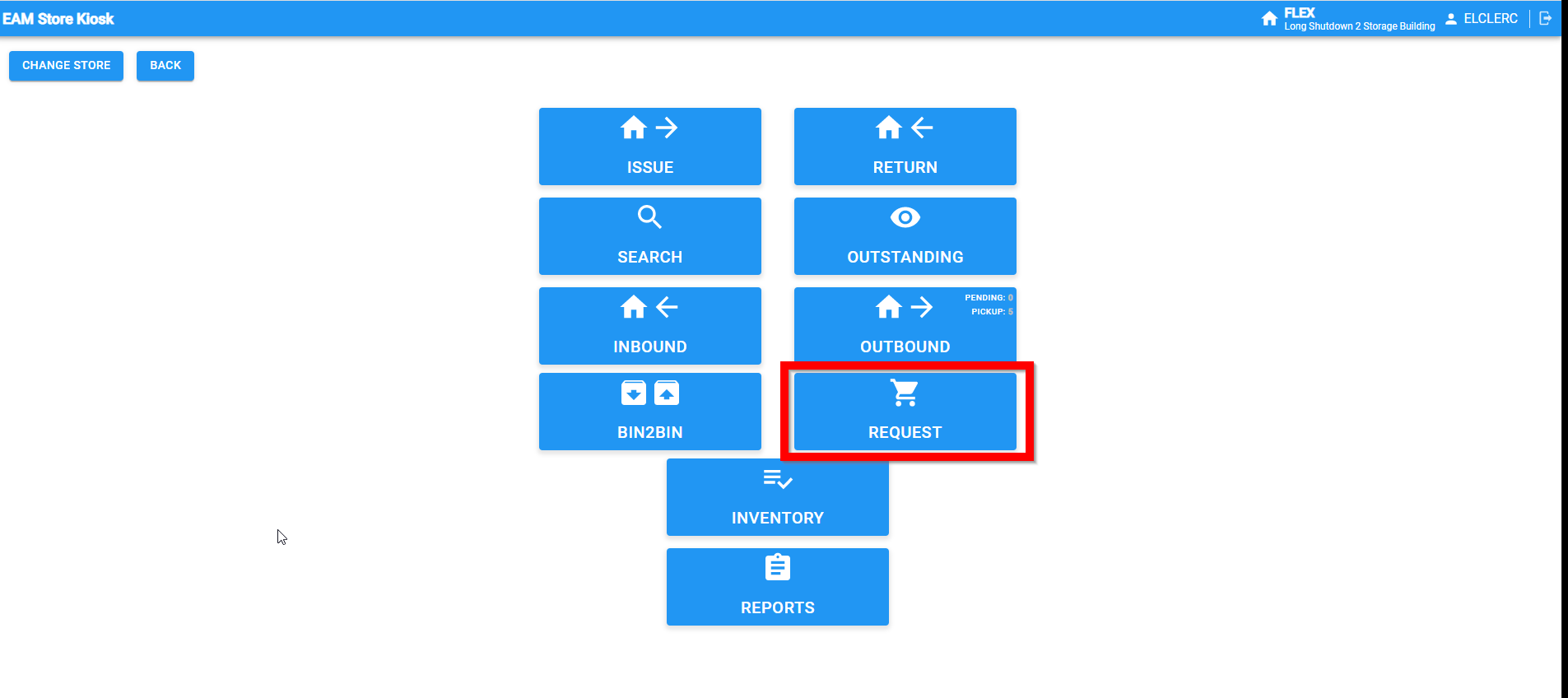 8
Outbound process
Choose by code or by owner name and select the desired equipments
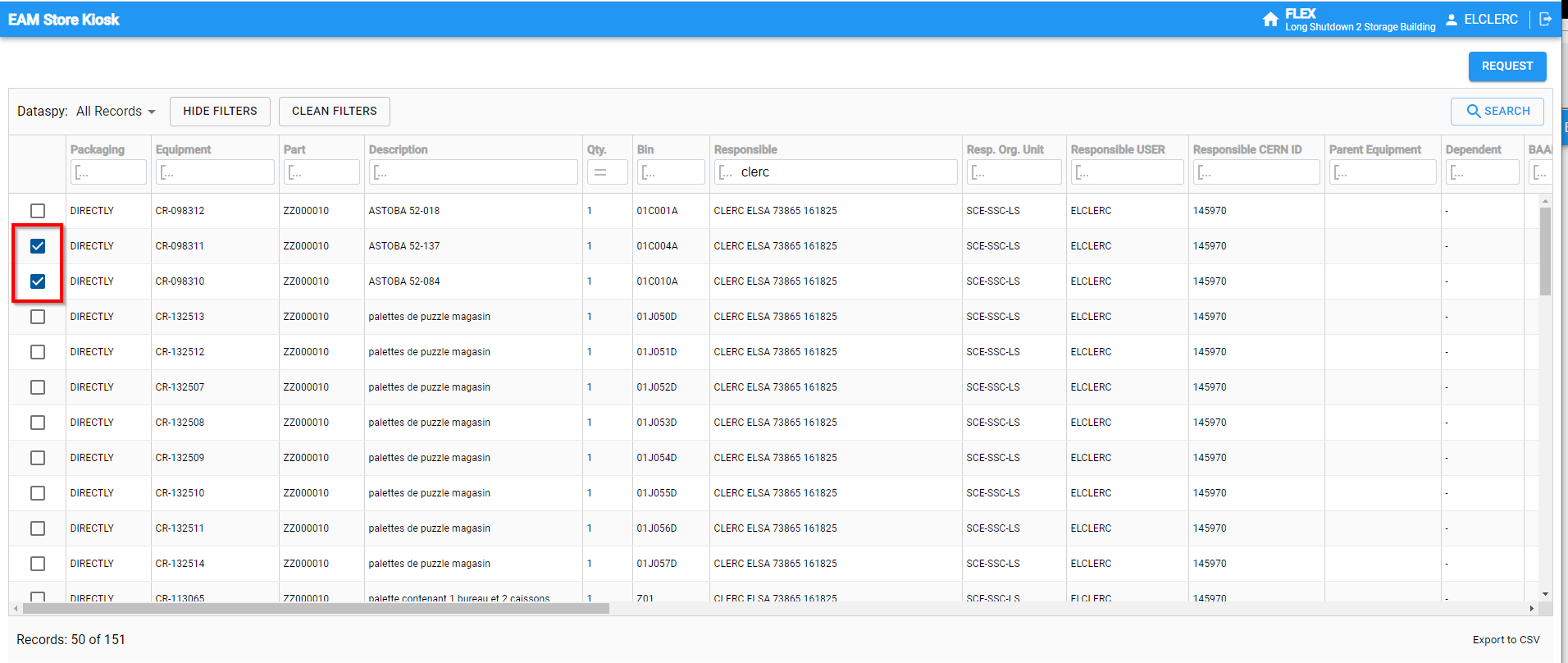 9
Outbound process
10
11
Outbound process
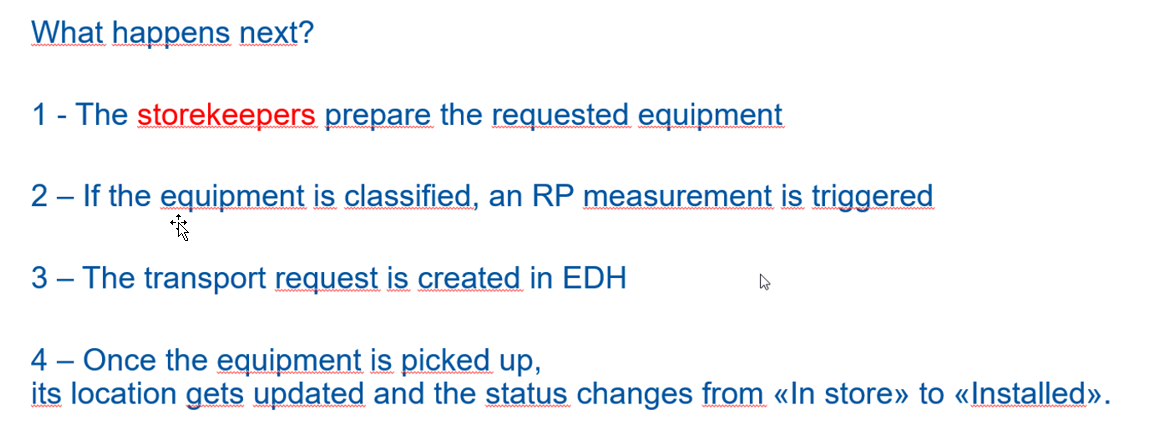 12
Outbound process
Once equipment are picked-up by transport you will receive an email to inform you
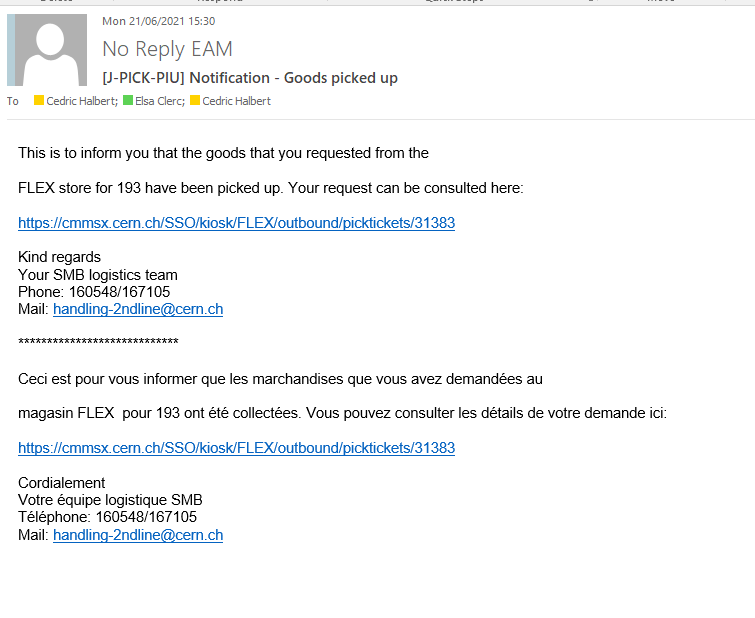 13